0000 가이드 라인 수립을 위한
0000 디자인의 기본계획과 방향
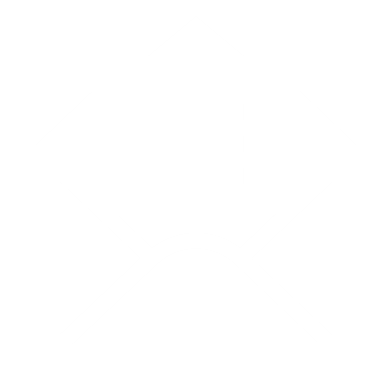 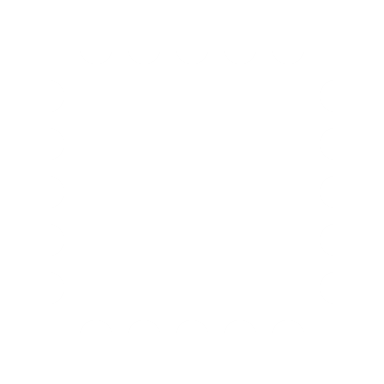 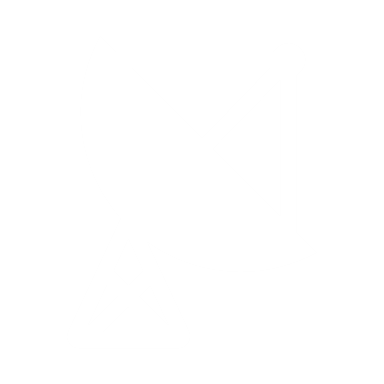 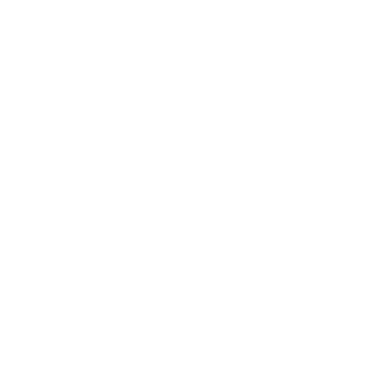 1단계
2단계
3단계
4단계
사업 추진 기간
사업 추진 기간 설정
000 일정 입력하기
000 일정 입력하기